M11L7 – Three-Dimensional Figures
01-05-2023
Federal Entity | هيئة اتحادية
Learning Objectives
• Describe three-dimensional figures and
determine the shapes resulting from
horizontal, vertical, and angled cross
sections.
2
Describe 3D Figures
(Page 745)
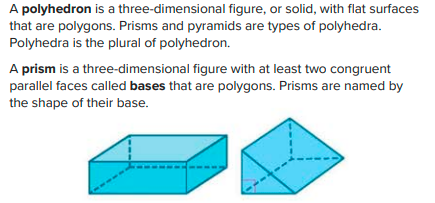 Main Headline
Body Copy
4
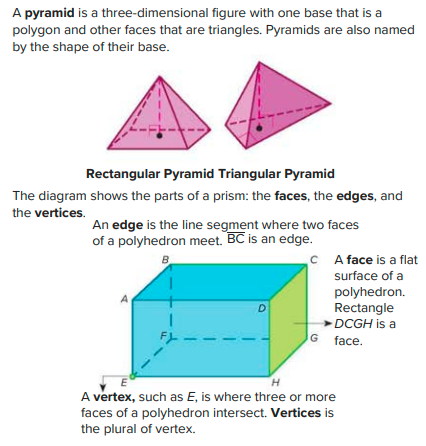 5
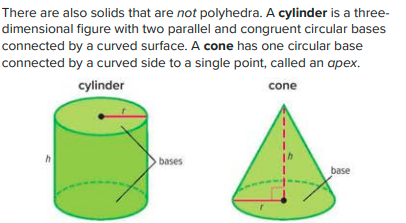 6
Example 1
(Page 746)
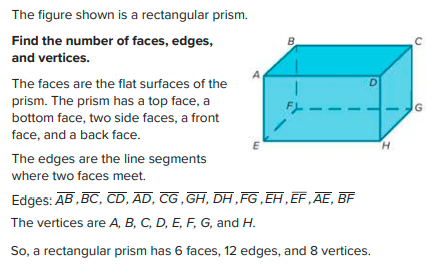 Main Headline
Body Copy
8
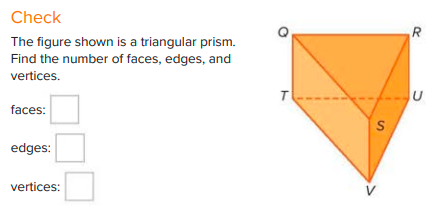 9
Describe Cross Sections of 3D Figures
(Page 747)
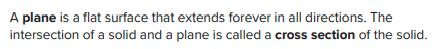 Main Headline
Body Copy
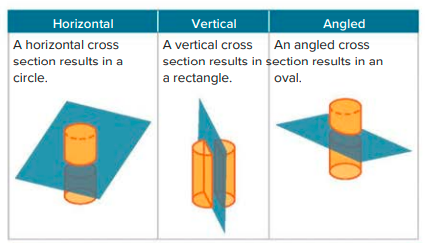 11
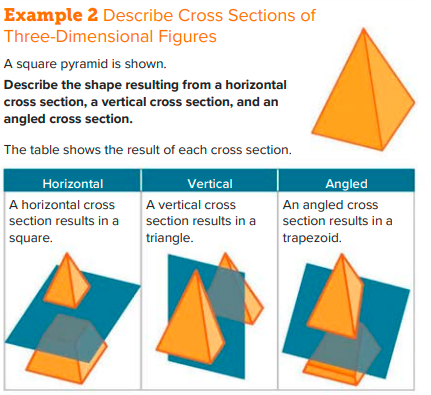 12
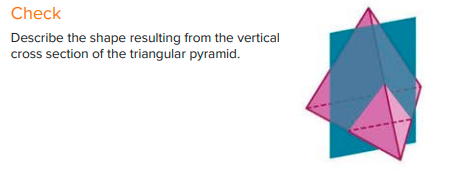 13
Example 3
(Page 748)
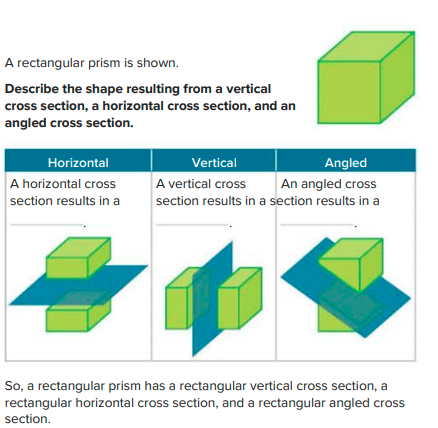 Main Headline
Body Copy
15
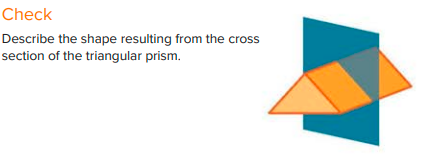 16
Practice
(Page 749)
Main Headline
Body Copy
18
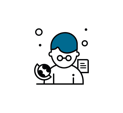 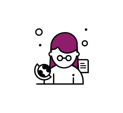 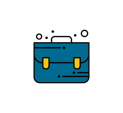 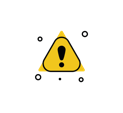 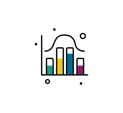 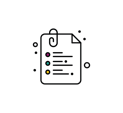 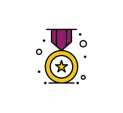 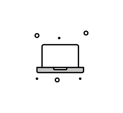 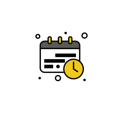 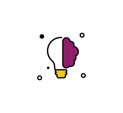 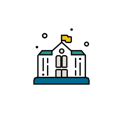 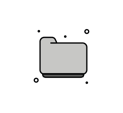 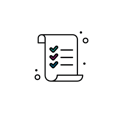 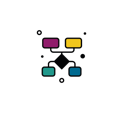 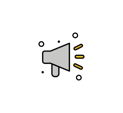 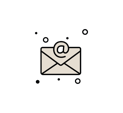 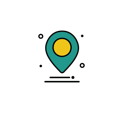 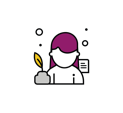 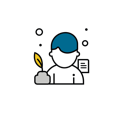 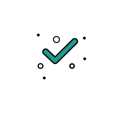 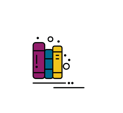 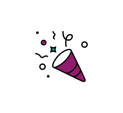 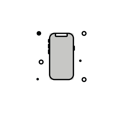 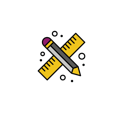 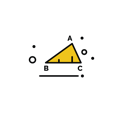 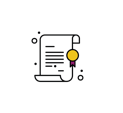 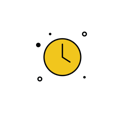 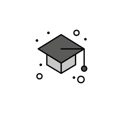 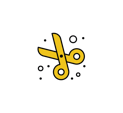 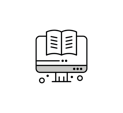 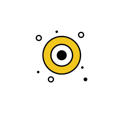 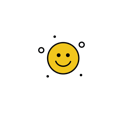 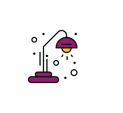 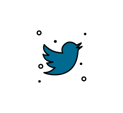 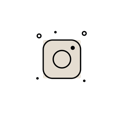 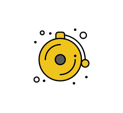 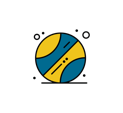 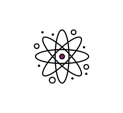 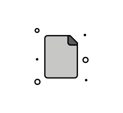 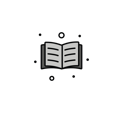 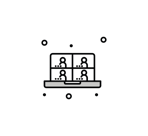 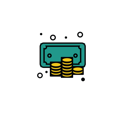 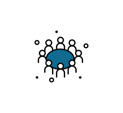 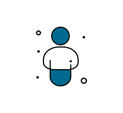 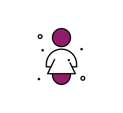 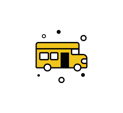 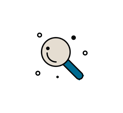 19
Follow us
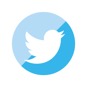 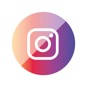 ese.ae
Ese_ae